Современное управление развитием образовательных систем
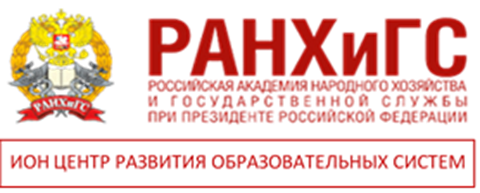 Савченко И.А., к.псх.н., эксперт Центра развития образовательных систем, доцент кафедры проектного управления в сфере образования ИОН РАНХиГС
Указ Президента РФ «О национальных целях и стратегических задачах развития Российской Федерации на период до 2024 года»
Планируется достижение следующих целей и целевых показателей в сфере образования (до 2024 г):
обеспечение глобальной конкурентоспособности российского образования, вхождение Российской Федерации в число 10 ведущих стран мира по качеству общего образования;
воспитание гармонично развитой и социально ответственной личности на основе духовно-нравственных ценностей народов Российской Федерации, исторических и национально-культурных традиций;
2
Задачи (10):
внедрение на уровнях основного общего и среднего общего образования новых методов обучения и воспитания, образовательных технологий, обеспечивающих освоение обучающимися базовых навыков и умений, повышение их мотивации к обучению и вовлечённости в образовательный процесс, а также обновление содержания и совершенствование методов обучения предметной области «Технология»;
формирование эффективной системы выявления, поддержки и развития способностей и талантов у детей и молодёжи, основанной на принципах справедливости, всеобщности и направленной на самоопределение и профессиональную ориентацию всех обучающихся;
создание условий для раннего развития детей в возрасте до трёх лет, реализация программы психолого-педагогической, методической и консультативной помощи родителям детей, получающих дошкольное образование в семье;
создание современной и безопасной цифровой образовательной среды, обеспечивающей высокое качество и доступность образования всех видов и уровней;
внедрение национальной системы профессионального роста педагогических работников, охватывающей не менее 50 процентов учителей общеобразовательных организаций…
3
Изменение системы управления
Проект 1
Проект 2
Проект 3
4
Руководители проектов
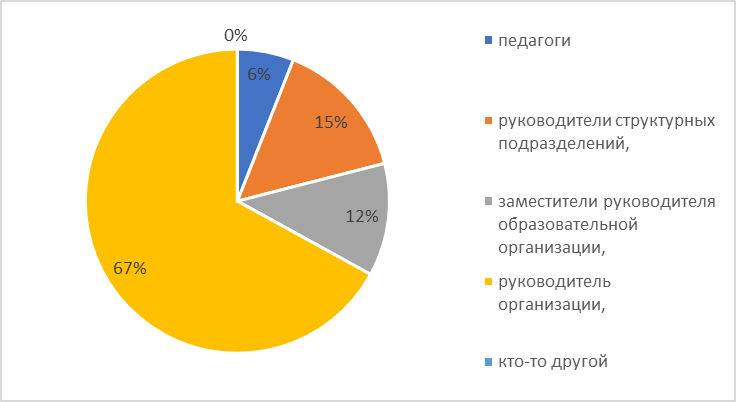 * - Краснов С.И., Каменский Р.Г (Проектная деятельность в образовании. Учебно-методическое пособие для педагогов и учащихся – М, 2013)
6
7
Общие ресурсы, функции
Принятие решений и организационная поддержка,
Управление стимулированием участников проектной деятельности,
Развитие компетенций и организационной культуры,
IT-обеспечение,
Координация и коммуникации,
Административная поддержка и др.
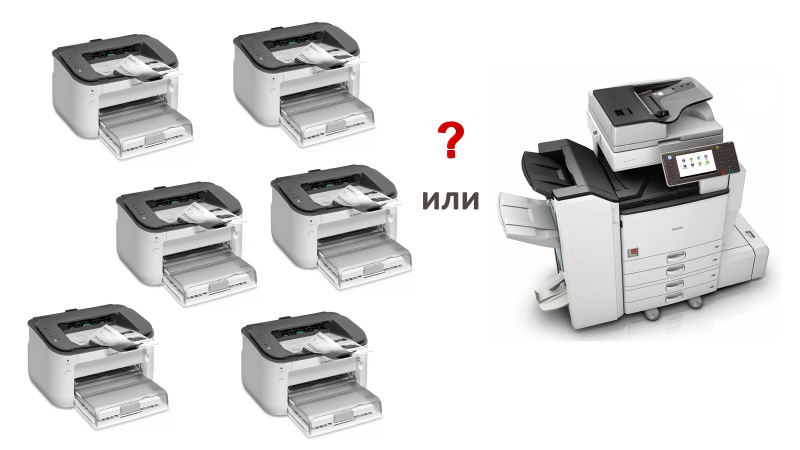 8
В идеале,
роль Проектного офиса в организации можно уподобить роли диспетчера в системе управления воздушным движением

Джеральд И. Кендалл, 
Стивен К. Роллинз
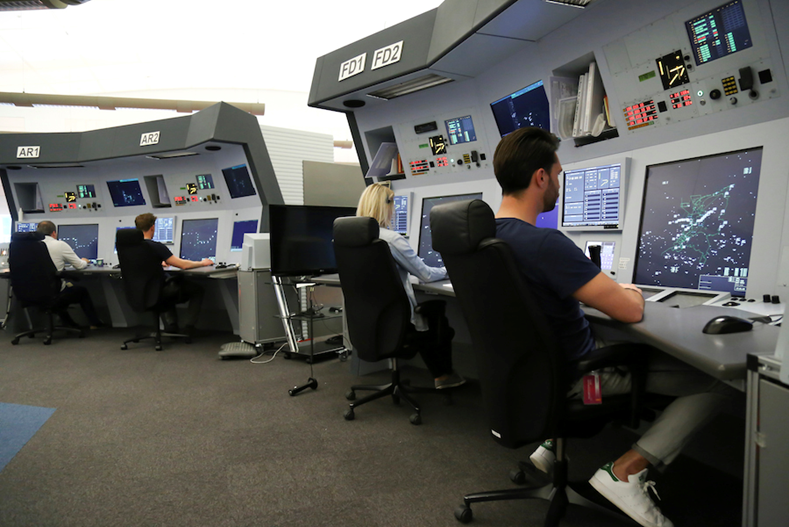 9
Система управления
Проектный офис
База 
знаний
Инф.
система
Портфели проектов
Рук. проекта 1
Рук. проекта 2
Рук. проекта 3
10
Управление проектом включает совокупность процессов
11
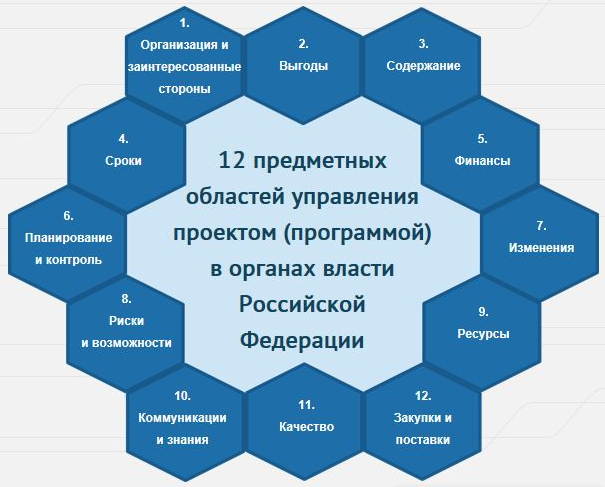 12
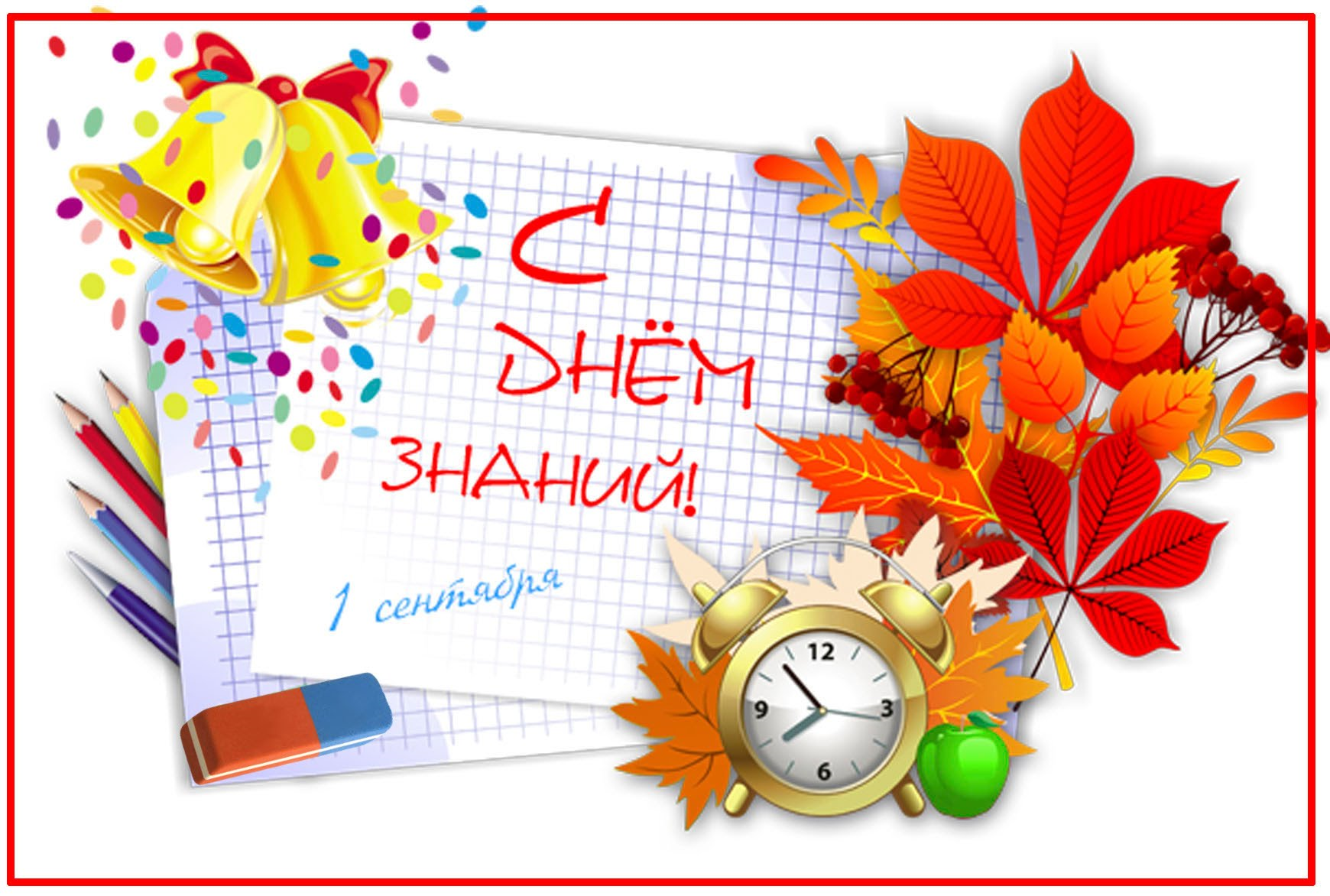 abcd123@bk.ru
13